Повышение надежности трубопроводов за счет применения перспективных методов защиты от коррозии
Директор научно-исследовательского образовательного центра «Везерфорд-Политехник»,  СПбПУ
Альхименко А. А.
26.06.18
НИОЦ «Везерфорд-Политехник»
2018 год

Прикладные исследования и разработки для ведущих предприятий ТЭК, металлургии,  машиностроения
2008 год

Основан для научно-технической поддержки российских проектов международной компании
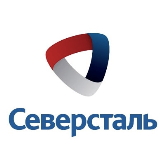 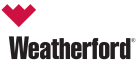 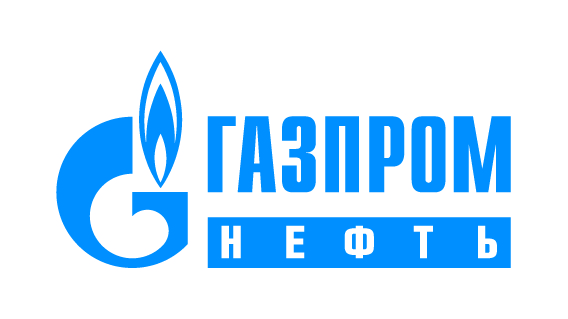 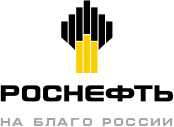 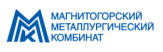 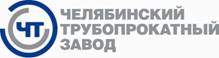 Лаборатории центра
Металлографическая лаб.
Климатическая лаборатория
Автоклавная лаборатория
Коррозионная лаборатория
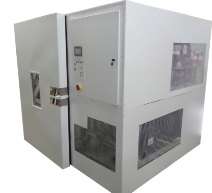 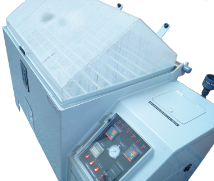 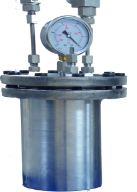 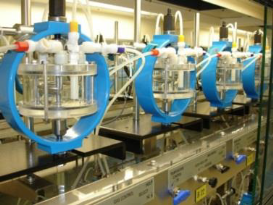 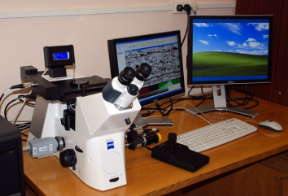 Эрозионная лаборатория
Лаборатория трибологии
Лаборатория стендовых испытаний
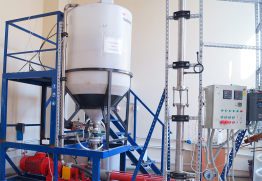 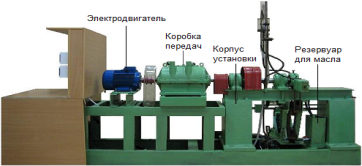 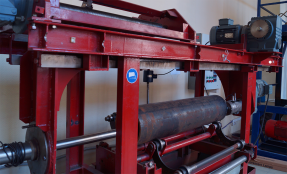 ОСНОВА БЕСПЕРЕБОЙНОЙ РАБОТЫ РЕСУРСОСНАБЖАЮЩИХ КОМПАНИЙ - надежная работа систем
канализации
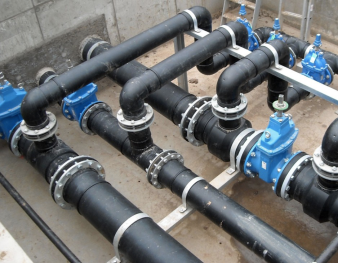 водоснабжения
отопления
Современные решения по выбору материалов трубопроводов и методам его защиты от эксплуатационных условий
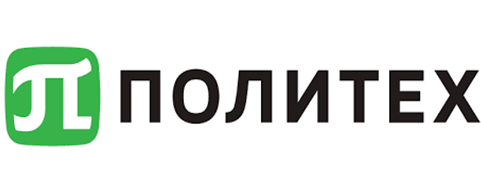 БОЛЬШОЙ ОПЫТ В ПОВЫШЕНИИ РЕСУРСА И БЕЗОТКАЗНОЙ РАБОТЫ МАГИСТРАЛЬНЫХ И ПРОМЫСЛОВЫХ НЕФТЕГАЗОВЫХ ТРУБОПРОВОДОВ
ОСНОВНЫЕ ФАКТОРЫ НАДЕЖНОСТИ ТРУБОПРОВОДОВ:
НАПРАВЛЕНИЯ
Нестандартные испытания 

(создание собственных методик и оборудования)
Стандартные испытания 

(ГОСТ, ISO, NACE, ASTM)
3. Ингибиторы коррозии
1. Выбор материала
Экспертизы

(причины отказов с рекомендациями по безопасной эксплуатации)
НИР, ОКР

(Разработка перспективных материалов, технологий, )
4. Электрохимическая защита
2. Выбор покрытия
ОСНОВНЫЕ ФАКТОРЫ НАДЕЖНОСТИ
1. Выбор материала трубопровода
2. Выбор покрытия
3. Подбор ингибитора коррозии
4. Электрохимическая защита
1. Выбор и обоснование материала трубопровода
БОЛЬШОЕ КОЛИЧЕСТВО МАТЕРИАЛОВ ДЛЯ ТРУБОПРОВОДОВ (МЕТАЛЛИЧЕСКИХ, НЕМЕТАЛЛИЧЕСКИХ)
ПРОБЛЕМА
Отсутствует качественная проработка требования к материалу при проектировании
ВЫБОР ОПТИМАЛЬНОГО МАТЕРИАЛА, экономически и технологически целесообразного для определенных условий эксплуатации
ЦЕЛЬ
ИСПЫТАНИЯ МАТЕРИАЛОВ, ПРИМЕНИТЕЛЬНО К ОПРЕДЕЛЕННЫМ УСЛОВИЯМ ЭКСПЛУАТАЦИИ
ЗАДАЧА
ИСПЫТАНИЯ
Нестандартные
Стандартные:
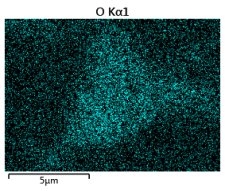 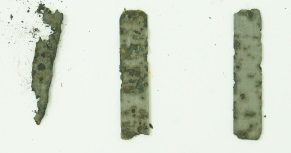 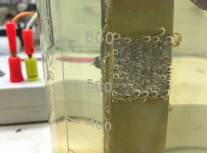 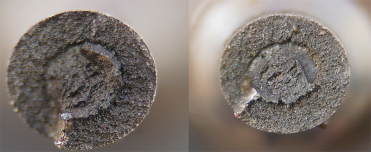 (моделирование эксплуатационных условий):
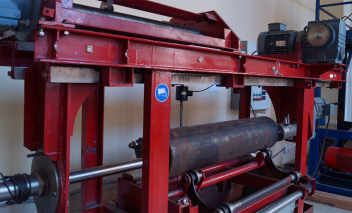 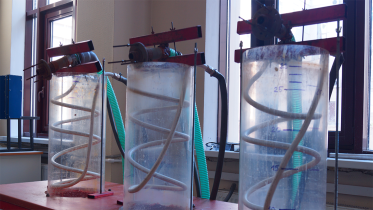 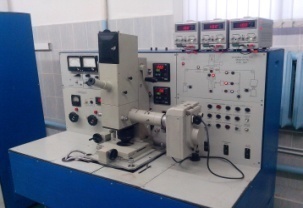 Коррозия
Механика
Трибология
Металлография
Ускоренные испытания в эксплуатационных средах, давлениях, температурах, с реальной схемой нагрузки, скоростью потока, газонасыщением, многофазным потоком
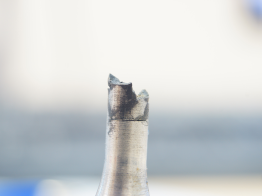 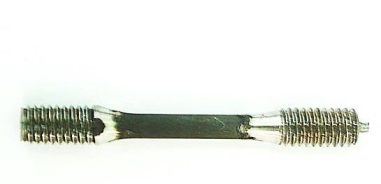 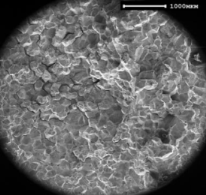 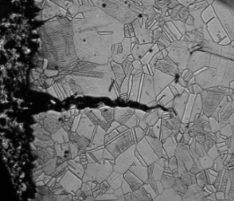 Опыт
«Повышение надежности промысловых трубопроводов системы ППД»
«Исследование коррозионных свойств новых материалов для труб водоснабжения»
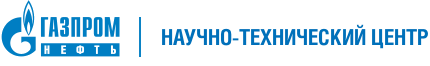 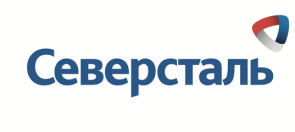 Заказчик
Партнеры
Цель
Определить причины отказов трубопроводов, разработка рекомендаций по материальному исполнению
Оценка комплекса кор-эроз-мех свойств разрабатываемой стали
Цель
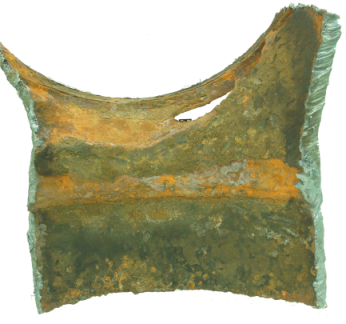 Результат
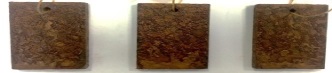 Результат
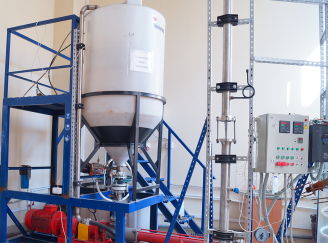 Причины отказа - неудовлетворительная работоспособность материала в данных усл.
Разработано комплексное решение по материалу некоторых сегментов и электрохимической защите
Разработан экспресс метод  по оценке свойств новой стали параллельно с циклом отработки производственной технологии
Начато производство труб из стали обладающей лучшими корр. свойствами
«Оценка использования ТБД из стали 09Г2С в качестве опорных конструкций Крымского моста»
Заказчики, для которых системно проводятся работы по исследованию материалов с целью квалификации для определенных условий эксплуатации:
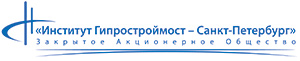 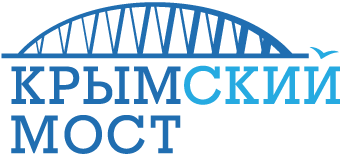 Заказчик
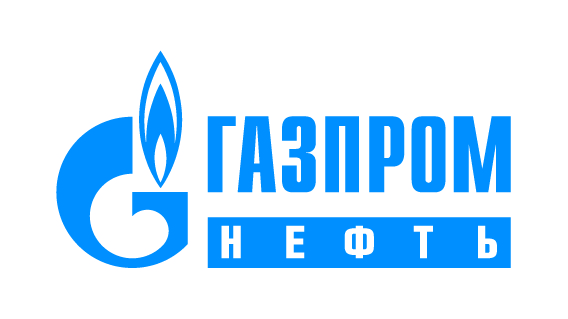 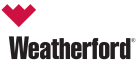 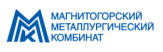 Цель
Экспериментально обосновать ТБД из 09Г2С в качестве опор Крымского моста
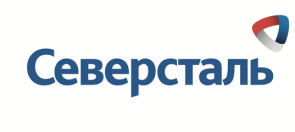 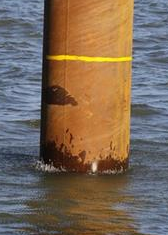 Результат
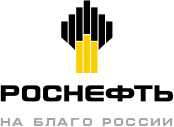 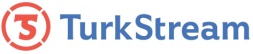 Обоснованы ТБД в качестве опорных моста, 
Определены скорости коррозии и разработаны рекомендации для защиты опор;
Определен ресурс опор с точки зрения
 циклических нагрузок
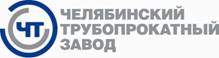 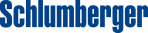 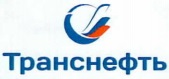 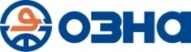 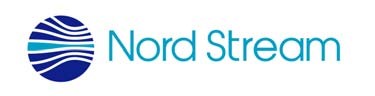 ОСНОВНЫЕ ФАКТОРЫ НАДЕЖНОСТИ
1. Выбор материала трубопровода
2. Выбор покрытия
3. Подбор ингибитора коррозии
4. Электрохимическая защита
Выбор покрытий
БОЛЬШОЕ КОЛИЧЕСТВО АНТИКОРРОЗИОННЫХ И АНТИФРИКЦИОННЫХ ПОКРЫТИЙ (ЭПОКСИДНЫХ, ЛАКОКРАСОЧНЫХ, МЕТАЛЛИЗАЦИОННЫХ и др.)
ПРОГРАММА ИССЛЕДОВАНИЯ КАЧЕСТВА ВНЕШНИХ ПОКРЫТИЙ
Оборудования для  комплексной оценки покрытий
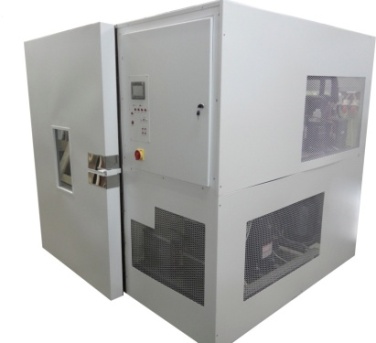 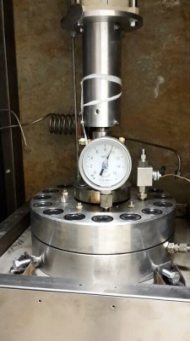 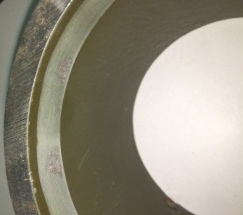 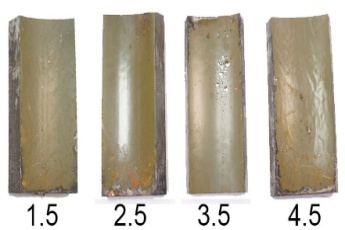 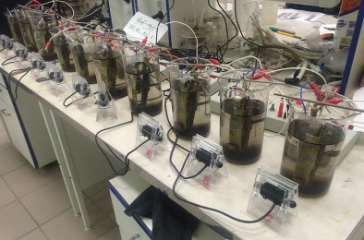 ПРОГРАММА ИССЛЕДОВАНИЯ КАЧЕСТВА ВНУТРЕННИХ ПОКРЫТИЙ
Автоклав
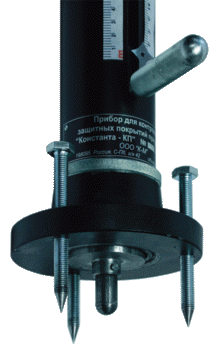 После испытаний на сопротивление к изменению жидкостного давления
Коррозионные ячейки
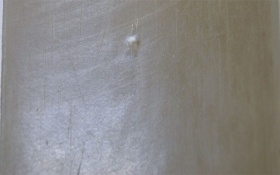 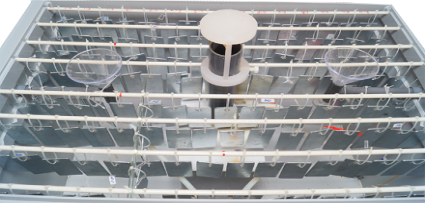 Измеритель прочности
Фотография отпечатка удара при определении прочности
Камера соляного тумана
Опыт
«Оценка работоспособности ремонтного покрытия для опор Крымского моста»
«Оценка работоспособности порошковых эпоксидных покрытий опор Крымского моста»
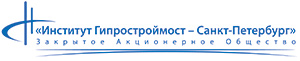 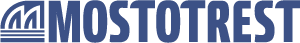 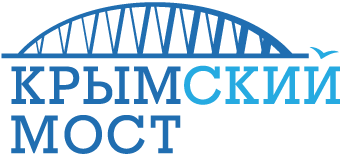 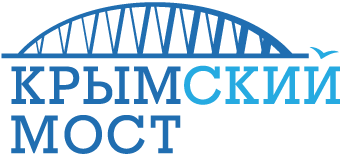 Заказчик
Партнеры
Цель
Разработка методики и испытания инновационного материала для ремонта покрытий
Оценить защитную способность покрытий после ледохода
Цель
Результат
Результат
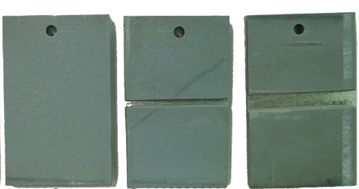 Разработана методика, учитывающая воздействие коррозионной среды, термоциклических нагрузок, солнечных лучей,  скорости течения, переменного смачивания

В настоящий момент продолжается выполнение работы
Определены факторы и  механизм развития коррозионных процессов при повреждении защитного покрытия опорных конструкций.
«Исследование работоспособности внутренних покрытий бурильных труб»
«Определение толщины цинкового покрытия для защиты объектов Крымского моста»
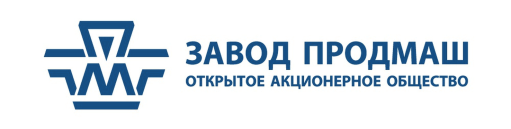 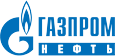 Заказчик
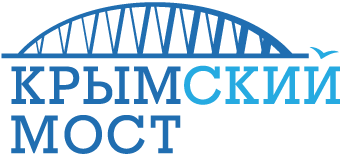 Заказчик
Разработка методики и проведение испытаний по оценке толщины цинкового покрытия для защиты объектов на 15 лет
Цель
Определить кинетику деградаций гладкостных покрытий
Цель
Результат
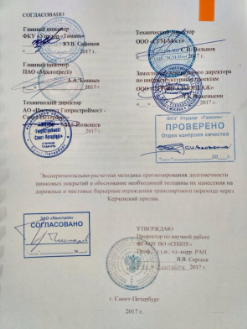 Результат
Разработана новая методика, сочетающая лабораторные и натурные испытания;
Проведены все работы и определена толщина покрытия расчетно-экспериментальными методом;
Оформляется патент;
Разработана методика коррозионно-эрозионных испытаний
Определен механизм деградации покрытий
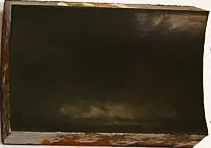 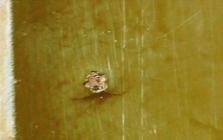 ОСНОВНЫЕ ФАКТОРЫ НАДЕЖНОСТИ
1. Выбор материала трубопровода
2. Выбор покрытия
3. Подбор ингибитора коррозии
4. Электрохимическая защита
Ингибирование
Ингибирование - замедление течения, или полное прекращение коррозионных процессов, посредством введения реагентов в эксплуатационную среду
В центре освоены многие методы коррозионных, электрохимических исследований c целью:

определения типа ингибитора для определенных материалов и эксплуатационных сред,
определения оптимальной концентрации ингибитора
Заказчики:
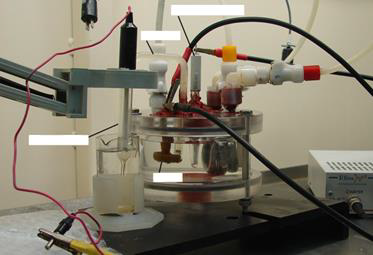 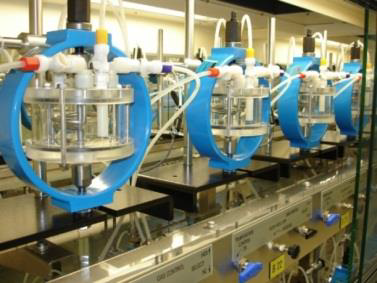 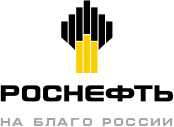 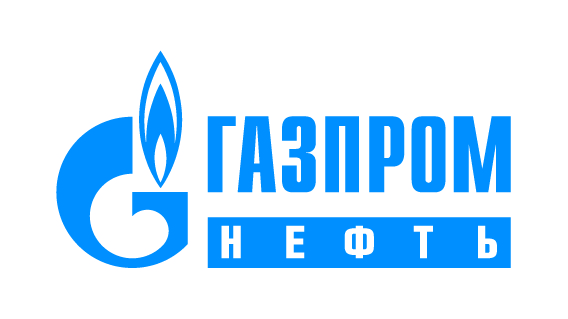 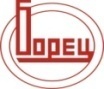 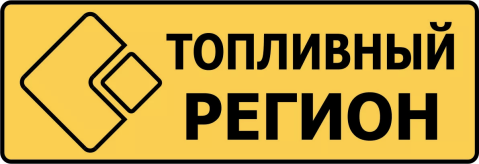 Потенциостат Versa
Коррозионный стенд «Cortest»
ОСНОВНЫЕ ФАКТОРЫ НАДЕЖНОСТИ
1. Выбор материала трубопровода
2. Выбор покрытия
3. Подбор ингибитора коррозии
4. Электрохимическая защита
Электрохимическая защита
Эффективный способ защиты от электрохимической коррозии. Надежно защищает изделие, предупреждая разрушение подземных трубопроводов, днищ судов, различных резервуаров
Титан-диоксидмарганцевый анодный заземлитель
В центре разработан перспективный материал анодного заземлителя.
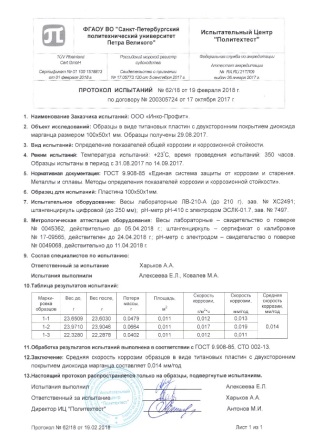 Основные преимущества:
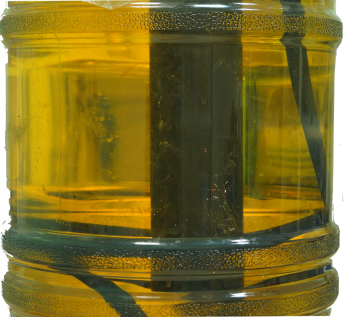 1. Подтвержденная скорость растворения боле чем в 100 раз ниже, чем у аналогов;
2. Сильно меньший размер изделий, что значительно упрощает монтаж;
Выдержка в нефтяном растворителе
3. Более низкая стоимость изготовления, по сравнению с аналогами;
В настоящее время успешно пройдены лабораторные испытания. Изготовлена опытная партия и проходит серия ОПИ. 
Предлагаем предоставить образцы АнЗаз, для оценки его работоспособности на объектах ГУП ТЭК.
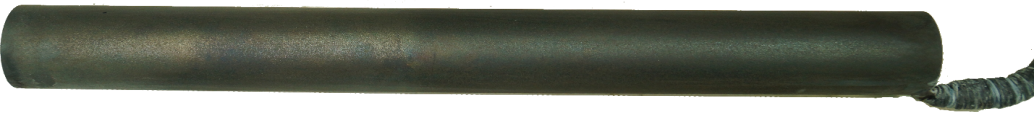 Опытно-промышленные испытания
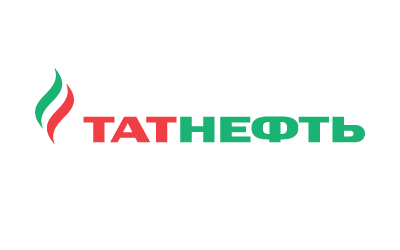 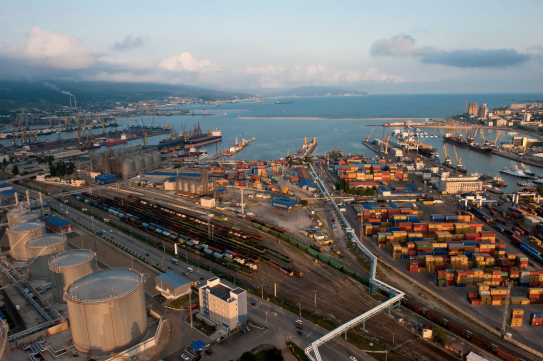 Электрохимическая защита обсадных колонн и оборудования системы поддержания пластового давления
Электрохимическая защита причальных сооружений порта в г. Новороссийск
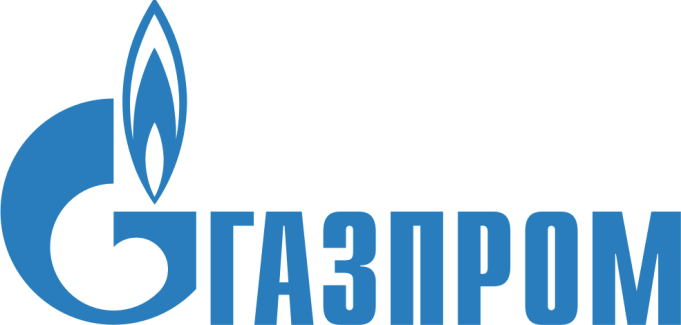 Электрохимическая защита подземного оборудования добычи и хранения газа